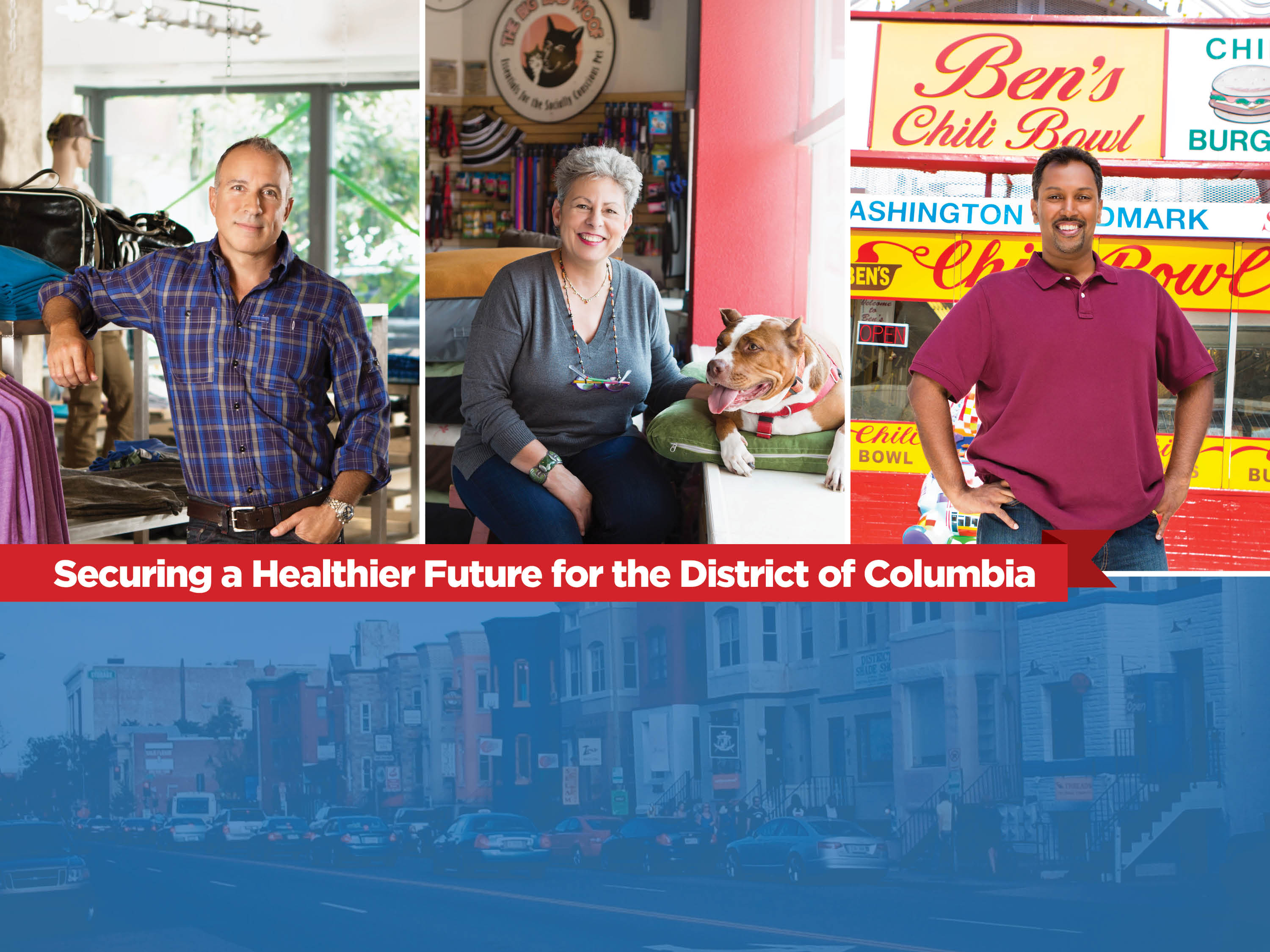 March Madness Highlights 
30 Day Final Push Outreach Plan
DC Health Benefit Exchange Authority  
Executive Board Meeting
Wednesday, March 12, 2014 –  5:30 pm
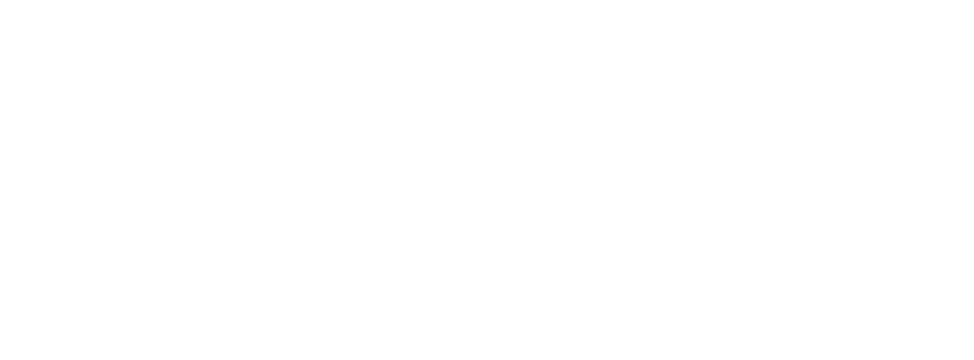 1
Core Messaging to Consumers
Beat the Rush … 
       Avoid the Tax Penalty…
              Save Money…. 
Enroll Today!!”

The deadline is March 31, 2014.
You may qualify for a special rate that will help 
reduce insurance premiums.
Visit DCHealthLink.com or Call (855) 532-LINK (5465)
2
BEAT THE RUSH…
AVOID THE TAX PENALTY…
SAVE MONEY!
ENROLL 
IN AFFORDABLE 
HEALTH INSURANCE TODAY

March 31st 
ENROLLMENT DEADLINE!

You May Qualify for a Special Rate that Will Help Reduce Your Insurance Premium! Visit DCHealthLink.com 
Call 855-532-LINK (5465)
Download Mobile App in iTunes and GooglePlay
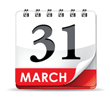 3
The Final 30 Day Push
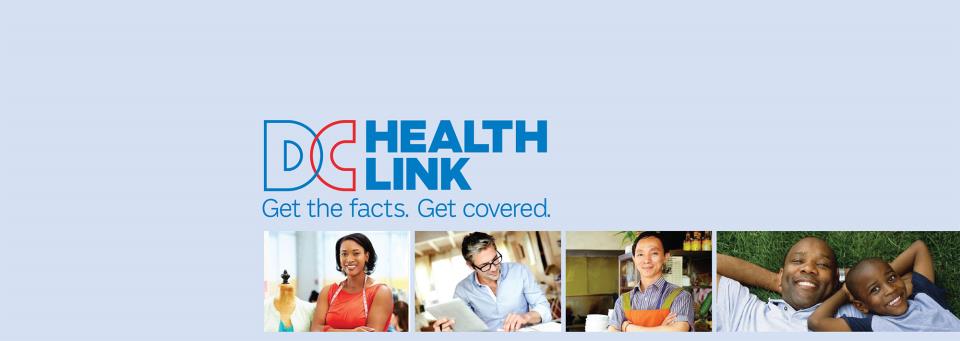 The Strategy
4
The Strategy
Capitalize – Capitalize on the work we have done

 Invest – Invest in the events that we know yield the most success

Continue – Continue to enroll
5
March Madness 30 Day Final Push
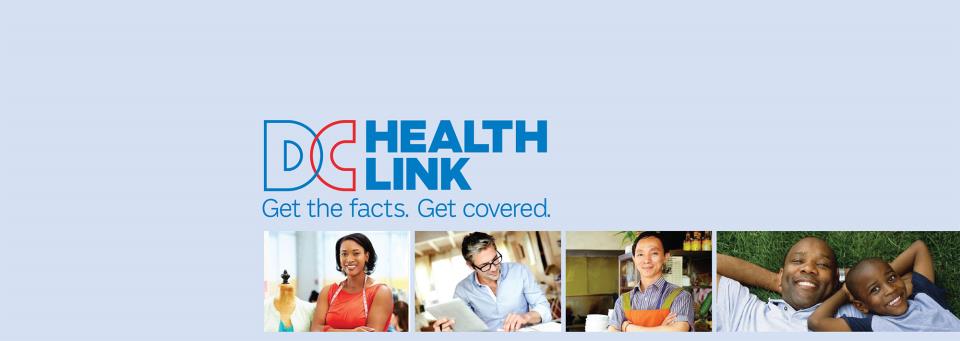 The Outreach Approach
6
March Madness Outreach Plan
Faith Based Outreach 

Young Invincible Initiatives

Special Events

Media Relations

Final Week – Home Stretch
Outreach Approach
7
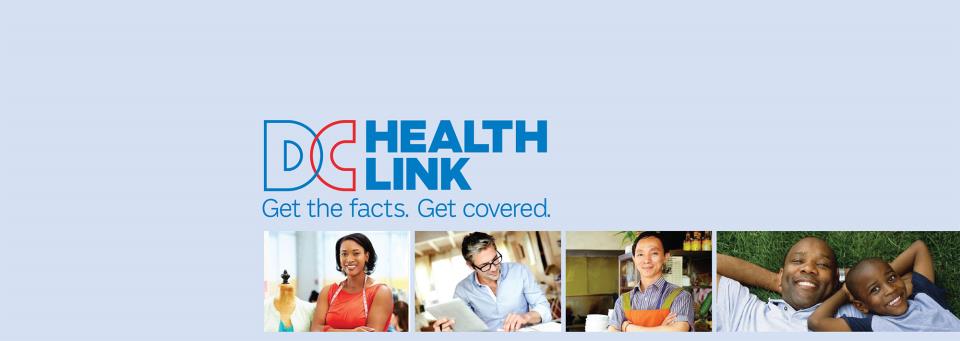 Faith Based Outreach
Highlights
8
March Madness Outreach Plan
Faith Based Outreach – Faith In Action
Interfaith Weekends

National Faith Weekend of Action - March 22-23 (White House Initiative) 

Faith Based Tool Kits; Street Teams 

Faith Based Enrollment Centers

Outreach Enrollment Events - “Sounds of Faith” Ecumenical Concert and Enrollment Fellowship
March Madness Outreach Plan
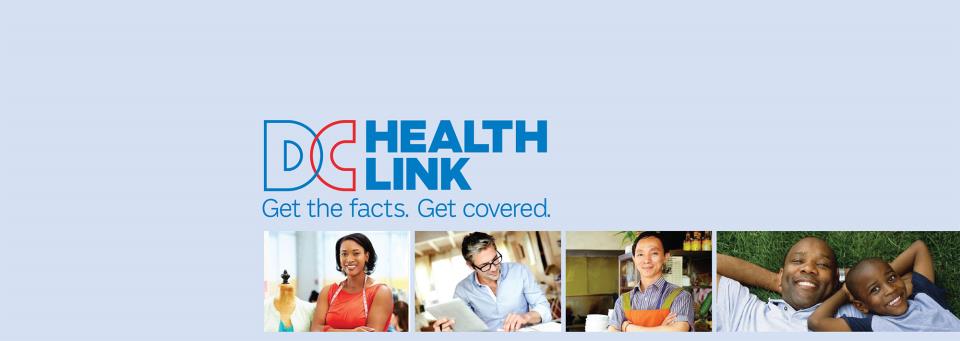 Young Invincibles Highlights
10
March Madness Outreach Plan
Young Invincible Outreach
March Madness Outreach Event: March 20, 2014
Sports Bars and Wing Spots
High School Basketball Tournaments 

Laundromat Weekends:
While young residents wash clothes and wait for them to dry, DCHL will set up to provide enrollment assistance with the DC Connect Mobile Unit that is equipped with seven hi-speed Wi-Fi stations.
11
March Madness Outreach Plan
Young Invincible Outreach
DC Health Link Mobile App:
 The app is an on-the-go educational tool to provide consumers with information about DC Health Link on iphone and Android mobile devices.
12
March Madness Outreach Plan
Features of App Includes:
DISCOUNT CALCULATOR - A web redirect to a mobile version of DCHL’s calculator that currently exists on the website (https://dchealthlink.com/calculator). 

FIND EVENTS - A searchable list view of DCHL events open to the public. This list is based on the events on the website. 
 
GET HELP - A landing screen that provides several ways to learn more about DCHL which include finding experts, reading FAQs, getting DCHL contact information and watching DCHL videos. 

SHARE THE LINK - A social media feature that allows the user to share with friends and family on Twitter, Facebook or email that s/he has downloaded the app.
13
March Madness Outreach Plan
App in the News:


http://www.myfoxdc.com/video?clipId=9918681&autostart=true#axzz2vIKfnZEX


http://www.myfoxdc.com/video?clipId=9920910&autostart=true#axzz2vIKfnZEX
14
March Madness Outreach Plan
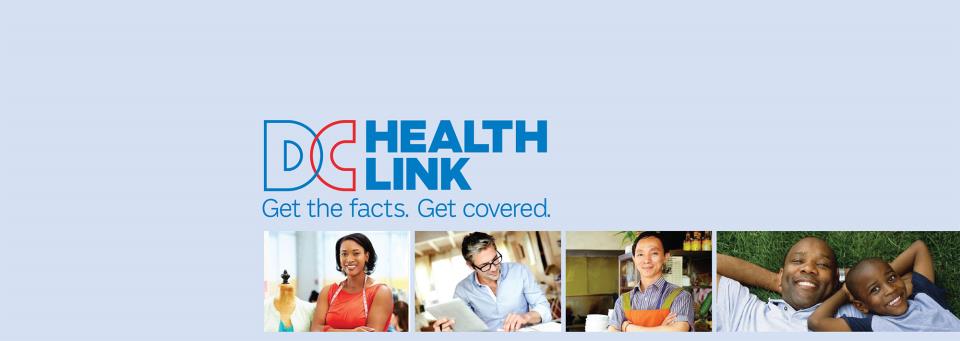 Special City-wide
Enrollment Events Highlights
15
March Madness Outreach Plan
Tax Filing Partnership
DCHL tax partnership initiative is a collaboration with tax preparation organizations to enroll residents and small business in health plans with onsite information enrollment stations at tax preparation locations throughout the community. 

The onsite stations will be staffed by DCHL certified IPAs and licensed health insurance brokers who will provide information, answer questions, and offer enrollment assistance.  

There are 11 tax filing locations throughout the city.
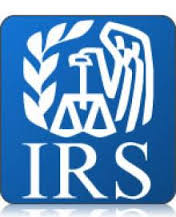 16
March Madness Outreach Plan
“1 Touch” Enrollment  Center
One Touch Enrollment Process

DC Health Link “1 Touch” enrollment provides for a smoother and more customer-friendly one-stop-shop enrollment experience featuring enrollment support, identity proofing, Medicaid eligibility determinations and case work management, if necessary.

Partner agencies include the DC Department of Human Services and the DC Department of Health Care Finance.
17
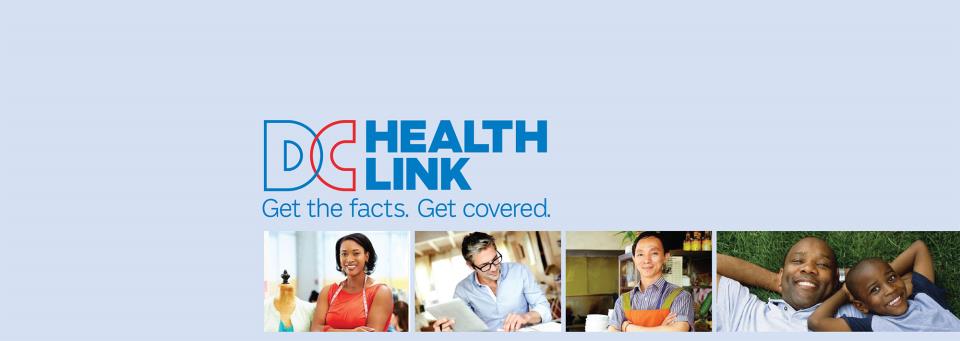 Media Outreach Highlights
18
March Madness Outreach Plan
Media Relations
Media Tour – Radio, TV, Cable, Editorial Boards, etc.

Story Placement – Print, Online, etc.)

PSAs – Local personalities to help promote enrollment
Advertisements – Community and neighborhood
Telethon – Local TV /Cable Station 

Media Spokespersons – to help promote positive enrollment news and tell their enrollment stories; DC Health Link enrollees, DCHL Speakers and select Assister organizations
March Madness Outreach Plan
Media Relations - Online
Promote Your Success Through MyCoverStory
Tell Us About It – MyCoverStory

MyCoverStory is a consumer testimonial project that aims to provide a consumer perspective of what it is like to enroll through DCHealthLink.com.

Positive testimonials will be featured:
DCHBX and DC Health Link websites
Sent to the media 
Promoted on DCHBX and DC Health Link social media channels.
March Madness Outreach Plan
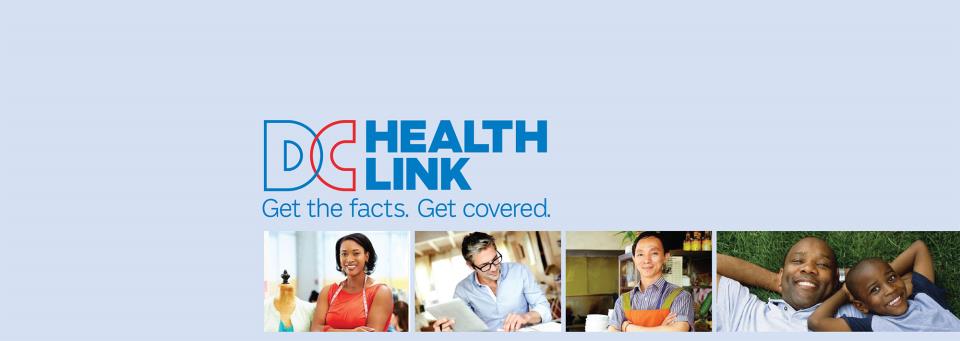 Final Week 
March 24- 31
21
Final Week Outreach March 24 - 31
Extended Outreach and Service Hours
Enrollment Centers
Extended Call Center Hours
Customer Touch Backs 
Emails 
Direct Outreach  
Media Appearances 
Story Placements 
Street Team Outreach and Fact Mobs
22
Questions
23
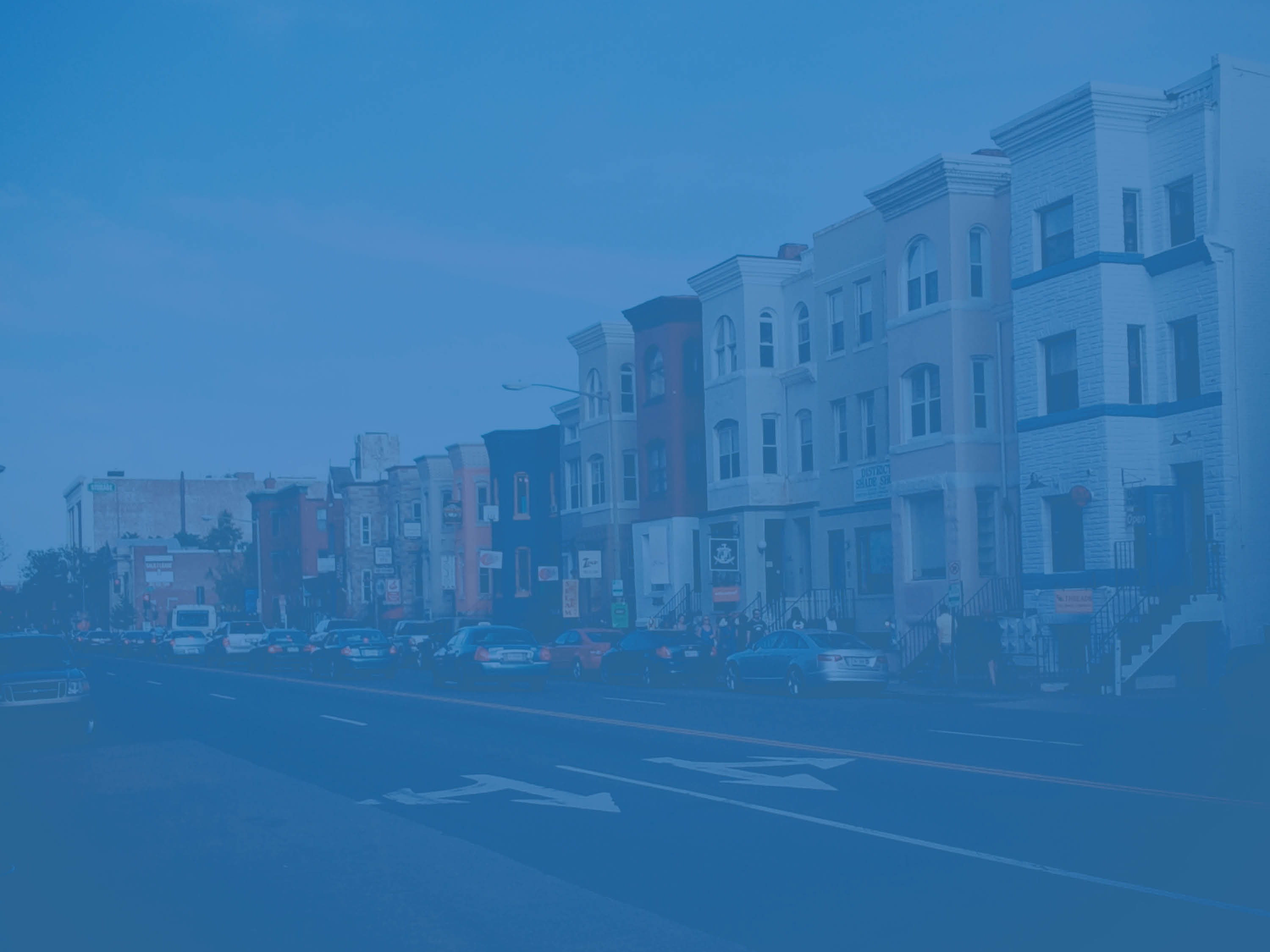 Thank you!
24